Bane til TREC stævne 14/9 – blå rute
5 (8)
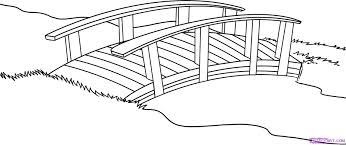 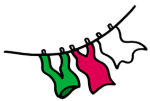 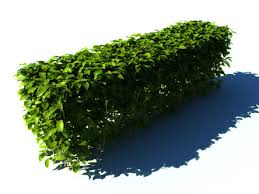 4 (12)
6 (17)
3 (1)
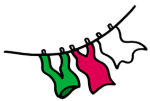 8 (27)
7 (28)
2 (4)
10 (29)
9 (11)
1 (13)
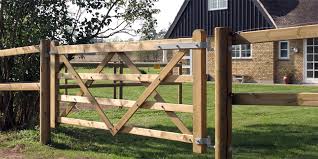 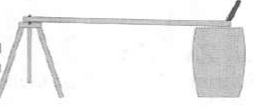 11 (34)
12 (25)
Tallene i parantes er forhindringsnumre fra DRFs TREC bilag
Bane til TREC stævne 14/9 – rød rute
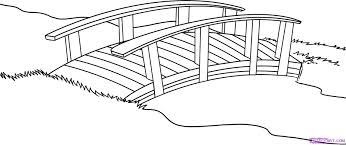 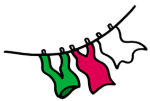 4 (12)
6 (17)
3 (1)
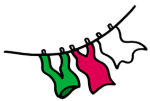 7 (28)
8 (27)
2 (4)
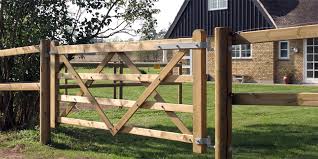 1 (13)
12 (26)
Tallene i parantes er forhindringsnumre fra DRFs TREC bilag